МУНИЦИПАЛЬНОЕ БЮДЖЕТНОЕ ДОШКОЛЬНОЕ
ОБРАЗОВАТЕЛЬНОЕ УЧРЕЖДЕНИЕ «КОЛОКОЛЬЧИК»
МУНИЦИПАЛЬНОГО ОБРАЗОВАНИЯ ГОРОД НОЯБРЬСК
(МБДОУ «КОЛОКОЛЬЧИК»)
«Рисуем по клеточкам»
Подготовила: воспитатель гр.№ 11
«Малинки» Цветкова В.Б.
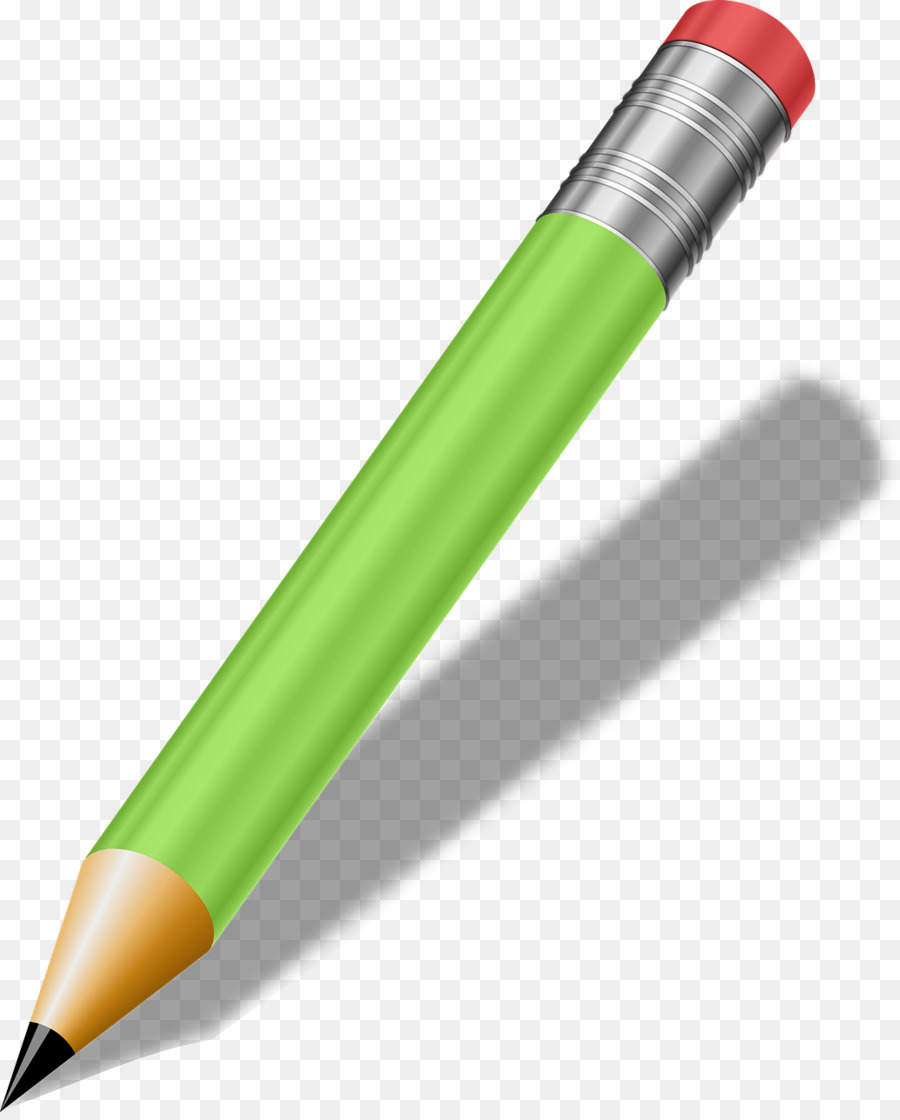 Для рисования вам понадобится
лист бумаги в клетку и карандаш
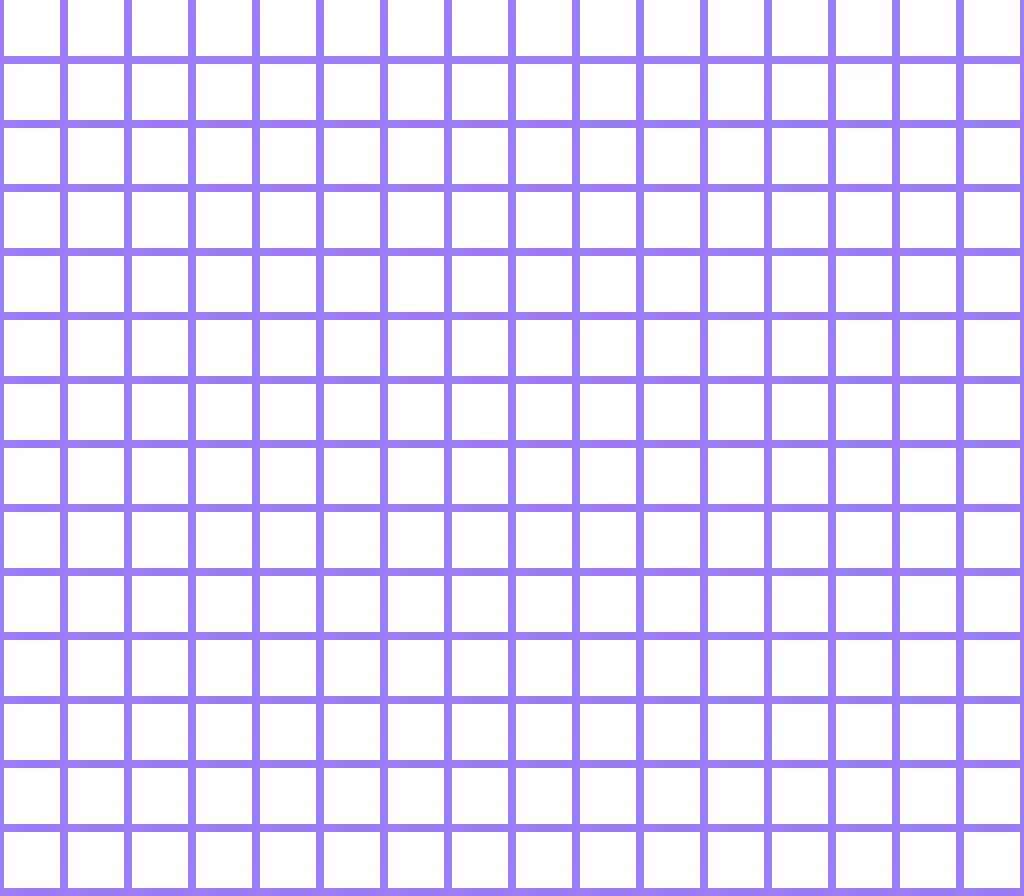 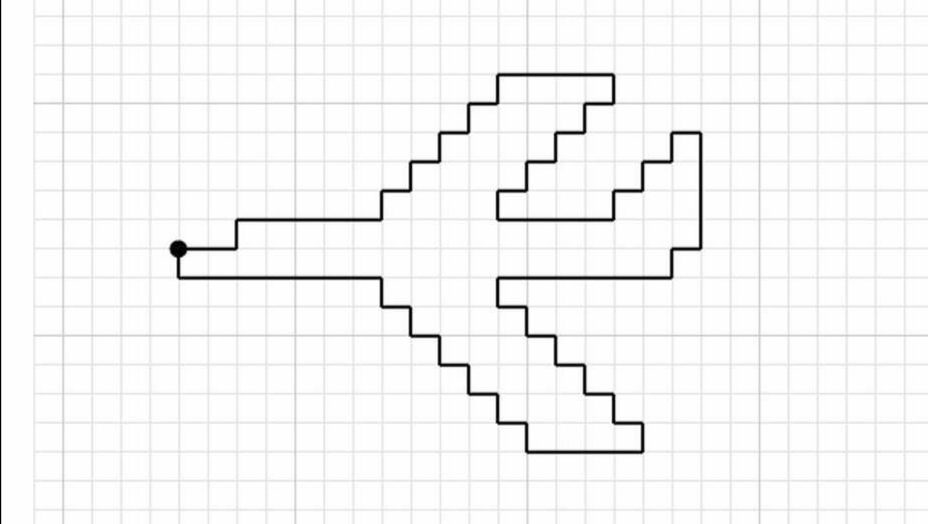 Как серебряная птицаВ небе утреннем кружится самолёт.Завывает ветер, злится,Только бури не боится наш пилот.Он в любое время годаИ в жару и в непогоду всех зовётСовершить большой, отважныйКругосветный, очень важный перелёт
Самолет
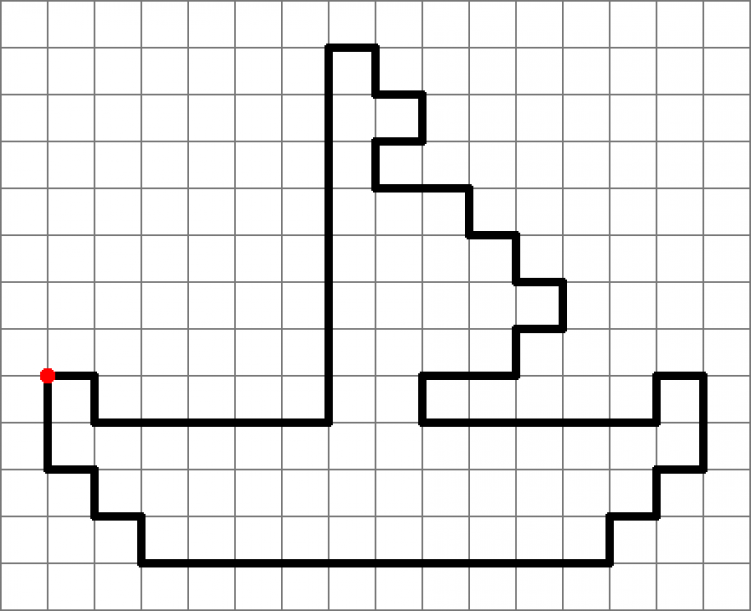 Кораблик
Я кораблик смастерил,По воде его пустил.Ты плыви, кораблик мой,А потом вернись домой!
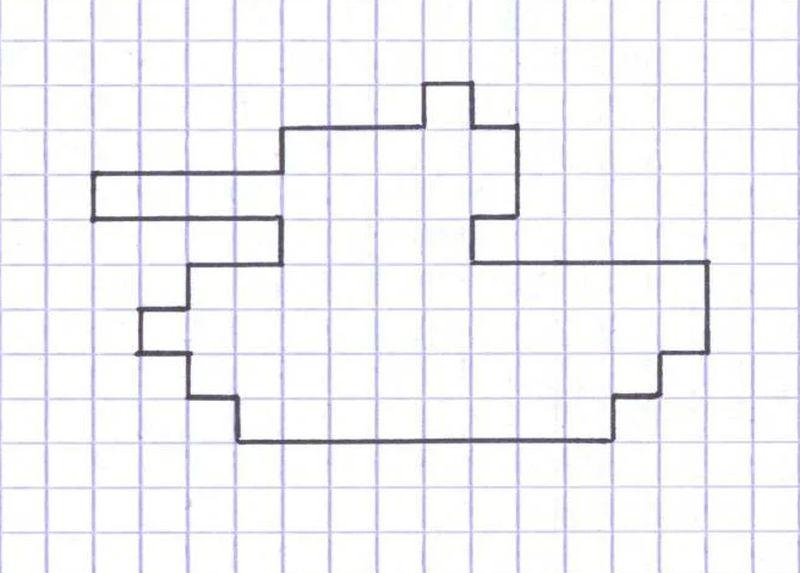 Ползет черепаха-стальная рубаха,
Враг в овраг, и она-там где враг..
Танк
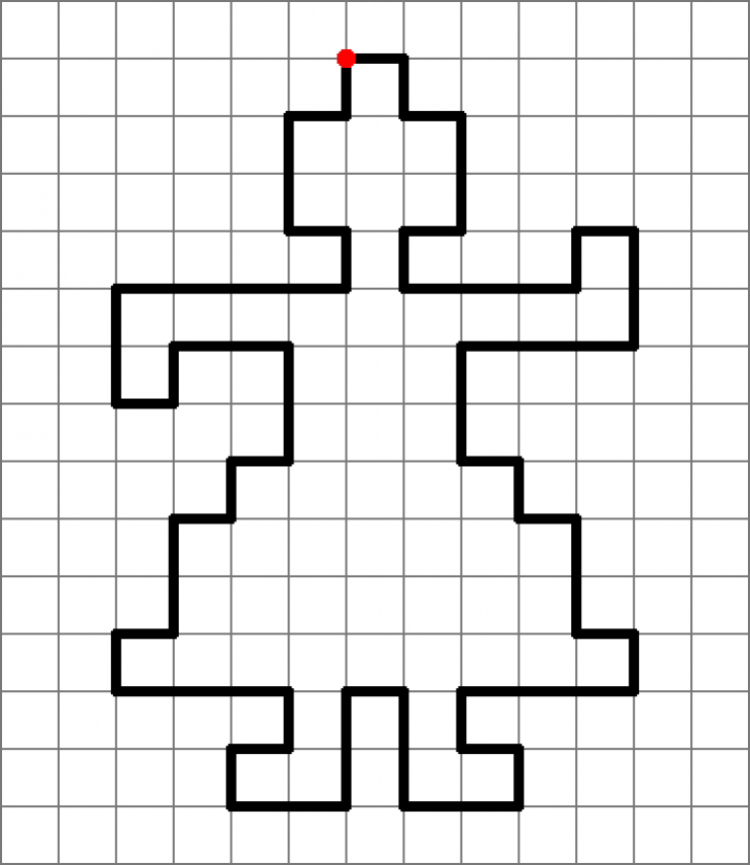 Барыня
Ее руки- крендельком,
Щеки, будто яблоки.
С нею издавна знаком,
Весь народ на ярмарке.
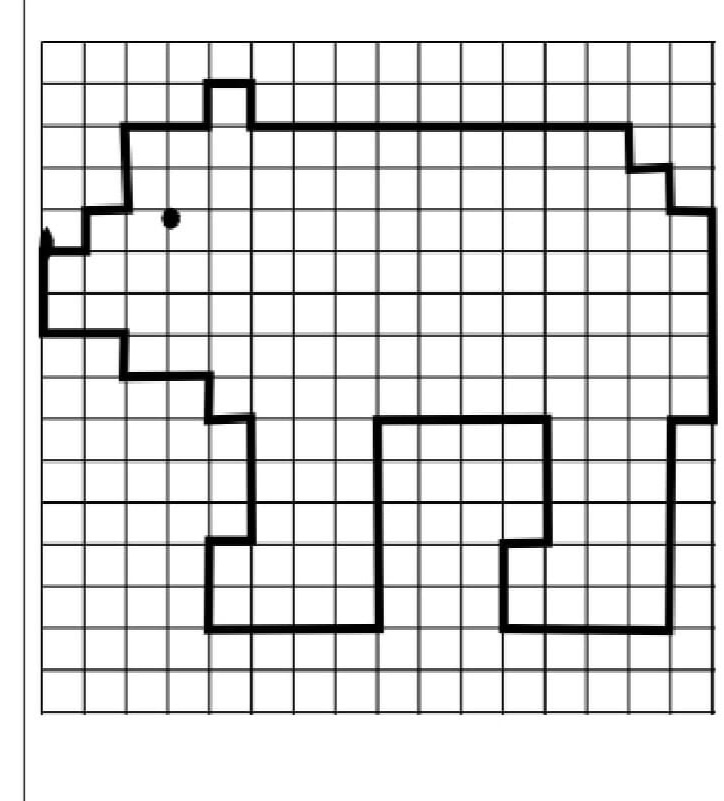 Я Мишка очень славный, 
В лесу я самый главный. 
По лесу я не зря хожу —
 За порядком я слежу.
Медведь
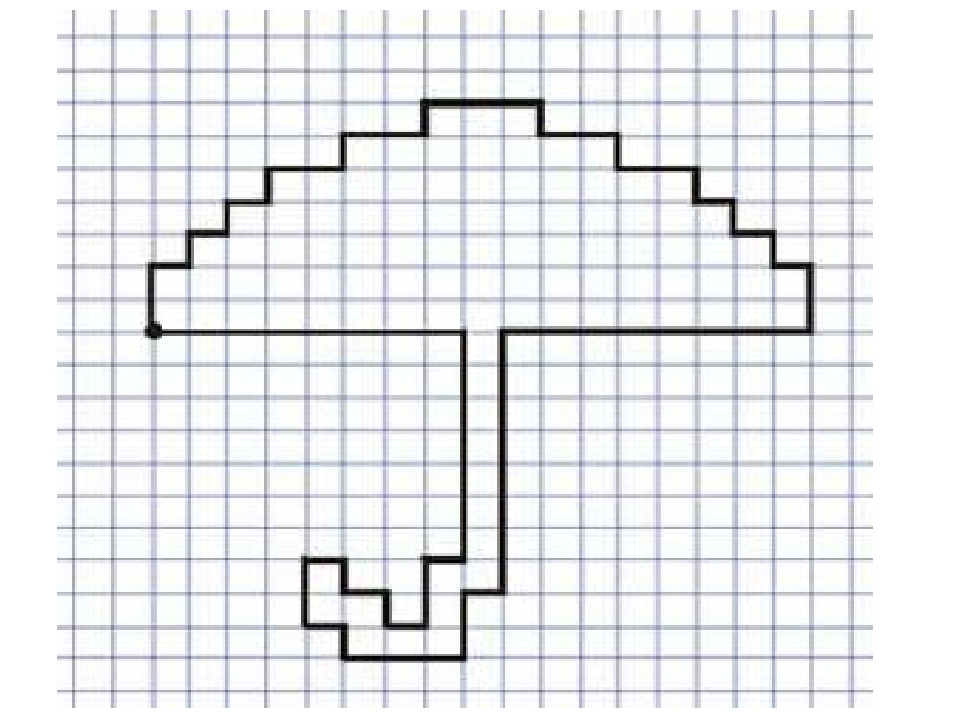 Зонтик в дождь пошёл гулять,Но забыл он… зонтик взять!Под дождём в короткий срокСильно зонтик наш намок.Но сказал он: «Не беда!Если с неба льёт вода!Если б дождик перестал —Я бы вовсе не гулял!»
Зонт
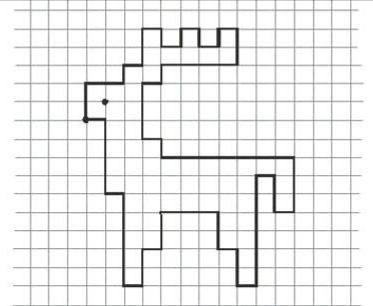 Кто без компаса и картыМчится в тундре, тянет нартыВ ночь полярную и в день?Это – северный олень
Олень
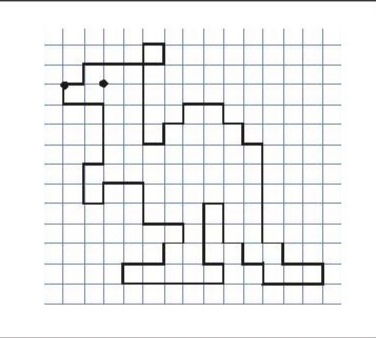 Кенгуру
Кенгуру, кенгуруСкачет с сумкой поутру.Утро сменит ясный день,Сумку ей носить не лень.Вечер тихо подкрадётся —С сумкою не расстаётся.Кенгуру всю ночь проспит —Сумка вместе с ней лежит.Отгадай-ка, почемуХодит с сумкой кенгуру?Потому, что в ней ребёнок,Кенгуриный кенгурёнок!
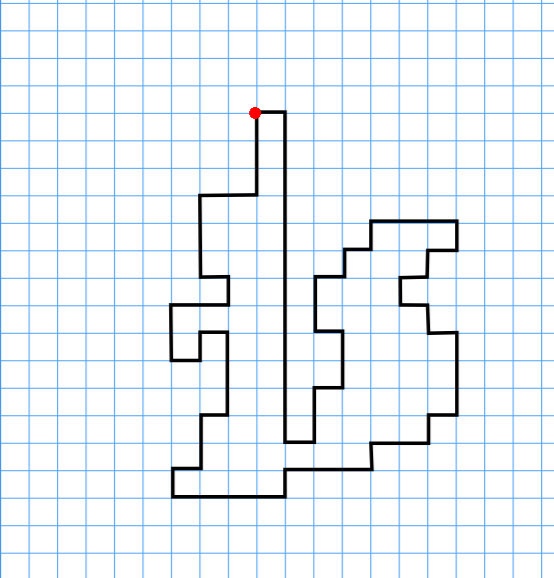 Белка
В парке солнышко пригрело,
 Белка на суку сидела. 
Мы её кормили с рук, -
 Белка наш пушистый друг!
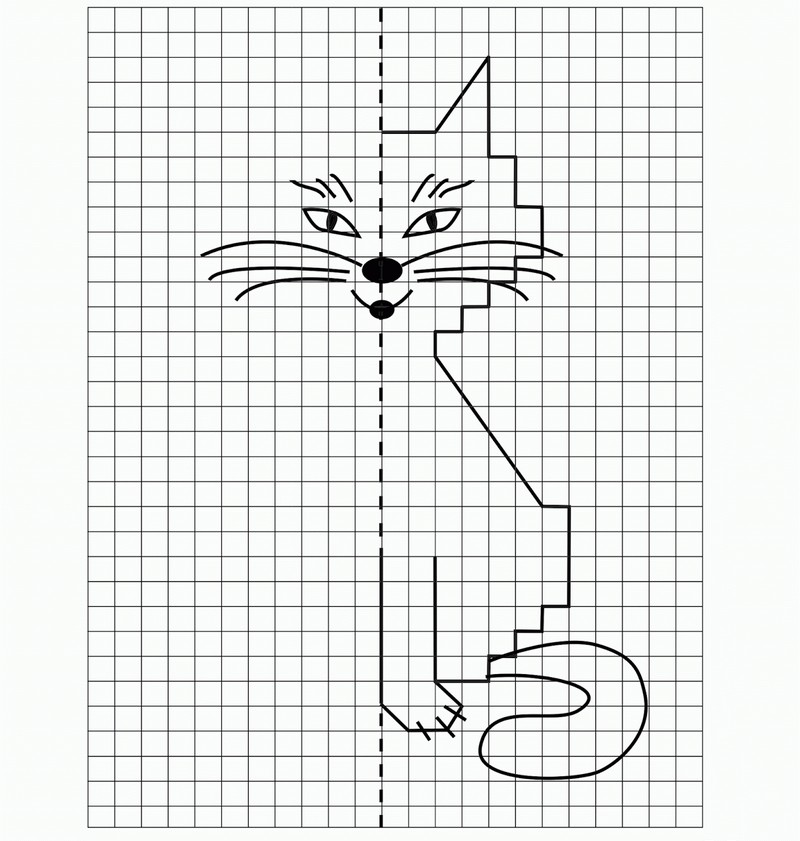 У моей подружки
 Маленькие ушки,
 Мяконькие лапки,
 Коготки-царапки
 И забавный хвостик…
 Приходите в гости, 
Познакомлю с нею
С Муркою моею.
Котик
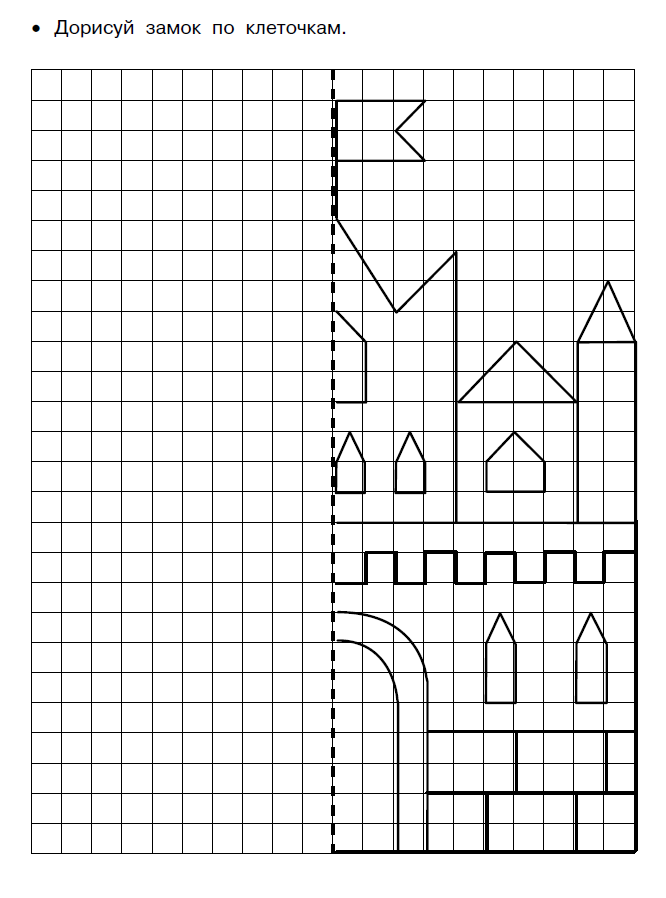 Замок
В этом замке добрый сон.А по замку ходит гном -Деревянный башмачок.И проснувшийся сверчок,Снова будит на рассвете...И к распахнутой каретеПриглашает милый паж.И хрустальный экипажЗаблудился в тёплом лете...
А это очень сложный рисунок! Попробуй нарисовать его!